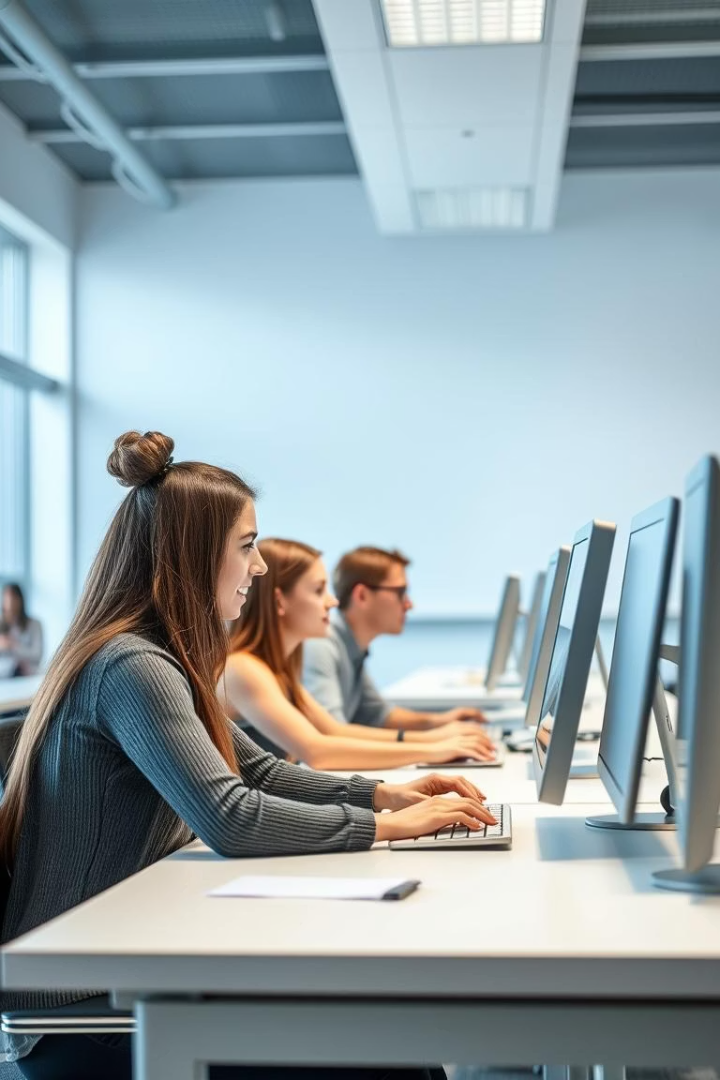 Тема:Пошук в Інтернеті. Розширений пошук.
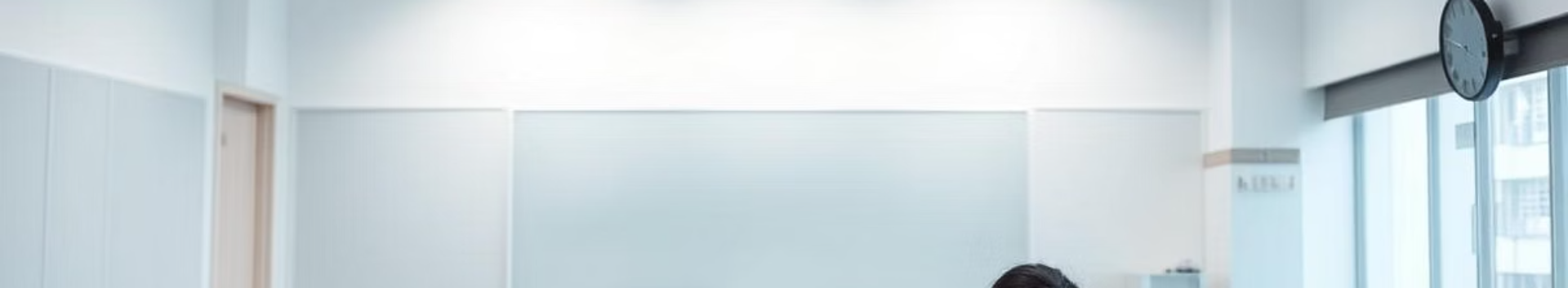 Мета уроку та ключові компетентності
ІКТ-компетентність
Уміння вчитися
Навчання ефективному використанню інтернет-пошуковиків.
Розвиток навичок самостійного пошуку та аналізу інформації.
Інформаційна грамотність
Спілкування державною мовою
Критичне ставлення до інформації з Інтернету.
Пояснення дій та формулювання запитів.
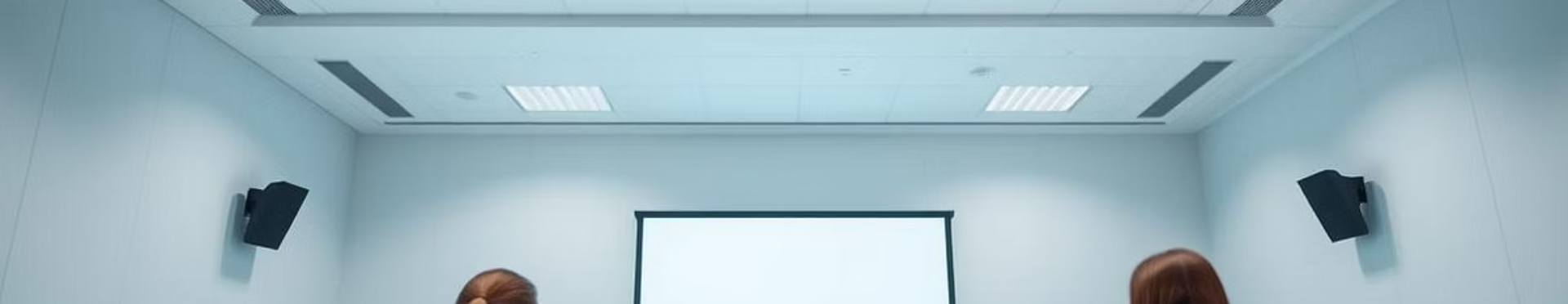 Обладнання та ресурси для уроку
Технічне оснащення
Онлайн-ресурси
Тестування
Комп’ютери з доступом до Інтернету, проектор або інтерактивна дошка.
Вікіпедія, Google та Google Advanced Search для практичних завдань.
Онлайн-тестування на платформі Наурок для перевірки знань.
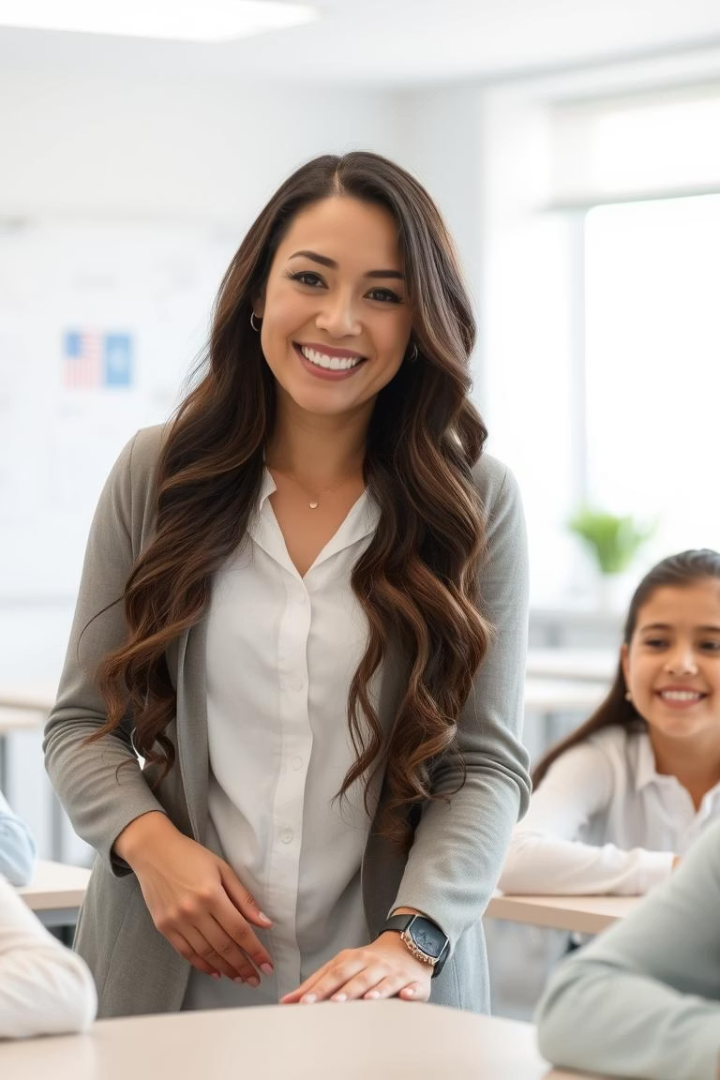 Хід уроку: Організаційний момент та актуалізація знань
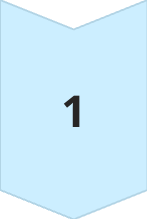 Організаційний момент
Привітання, перевірка присутніх, мотиваційне питання про кількість запитів у Google.
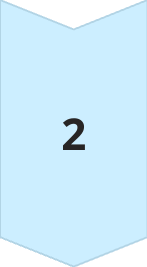 Актуалізація знань
Фронтальне опитування: що таке браузер, які пошукові системи використовують, як формулювати запити.
Міні-лекція: Основи розширеного пошуку
Як працює пошуковик
Розширені опції
Загальні принципи роботи та роль ключових слів.
Пошук на одному сайті (site:)
Пошук за типом файлу (filetype:)
Використання лапок (" ") для точного пошуку
Виключення слів за допомогою мінусів (-)
Приклади: "екологія site:bbc.com", "історія України filetype:pdf", "кактус -рослина".
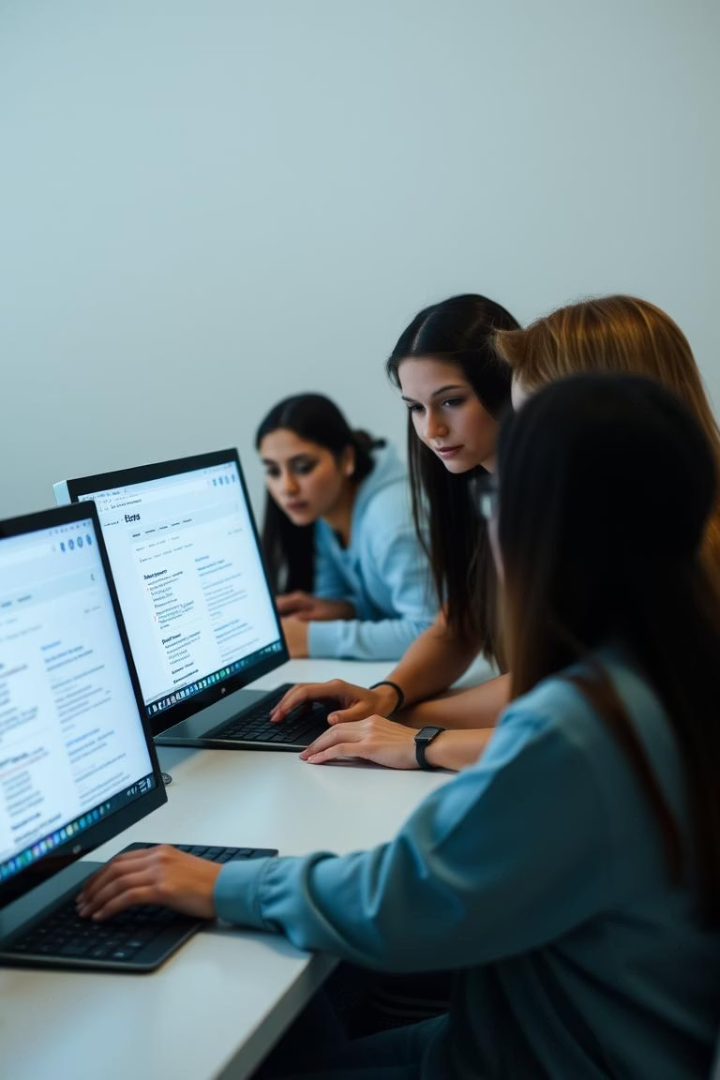 Практична робота: Формулювання та перевірка запитів
Індивідуальна робота
Знайти презентацію про Київську Русь у форматі PDF та новини про Нобелівську премію 2024 на bbc.com.
Парна робота
Один формулює запит, інший перевіряє результати, разом аналізують релевантність.
Міні-OSINT-завдання
Перевірка достовірності новини, аналіз ознак фейку.
Обговорення, рефлексія та підсумки уроку
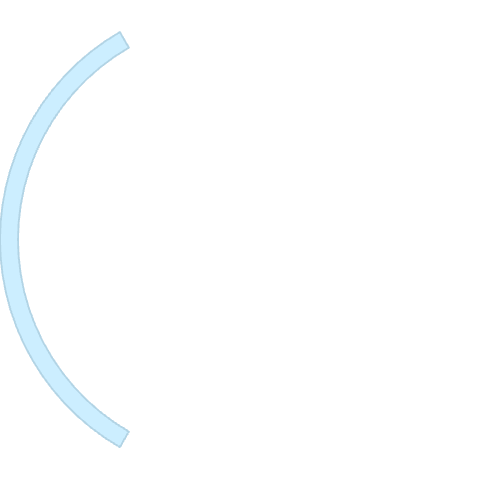 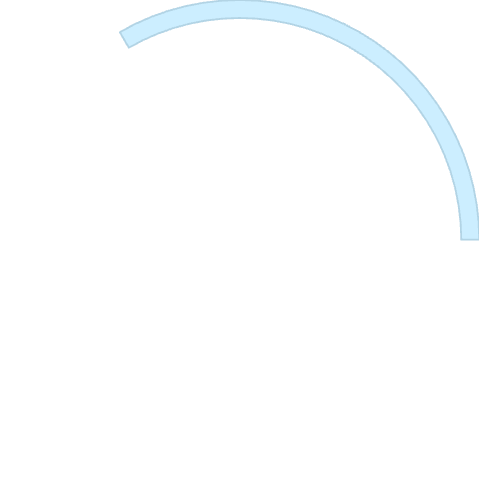 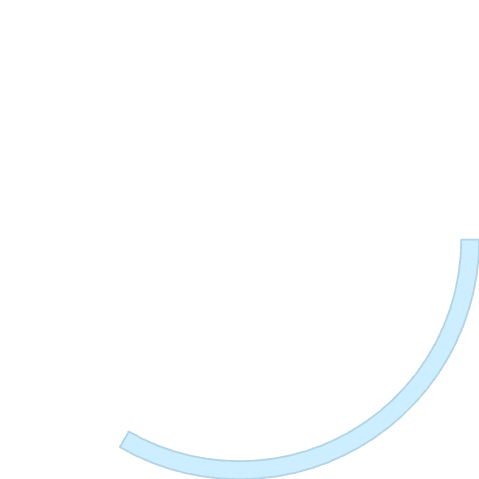 2
Використання навичок
Оцінка легкості застосування розширеного пошуку.
Що нового дізналися?
1
Обговорення нових знань про розширений пошук.
Практичне застосування
Де ці навички можуть стати в пригоді у навчанні та житті.
3
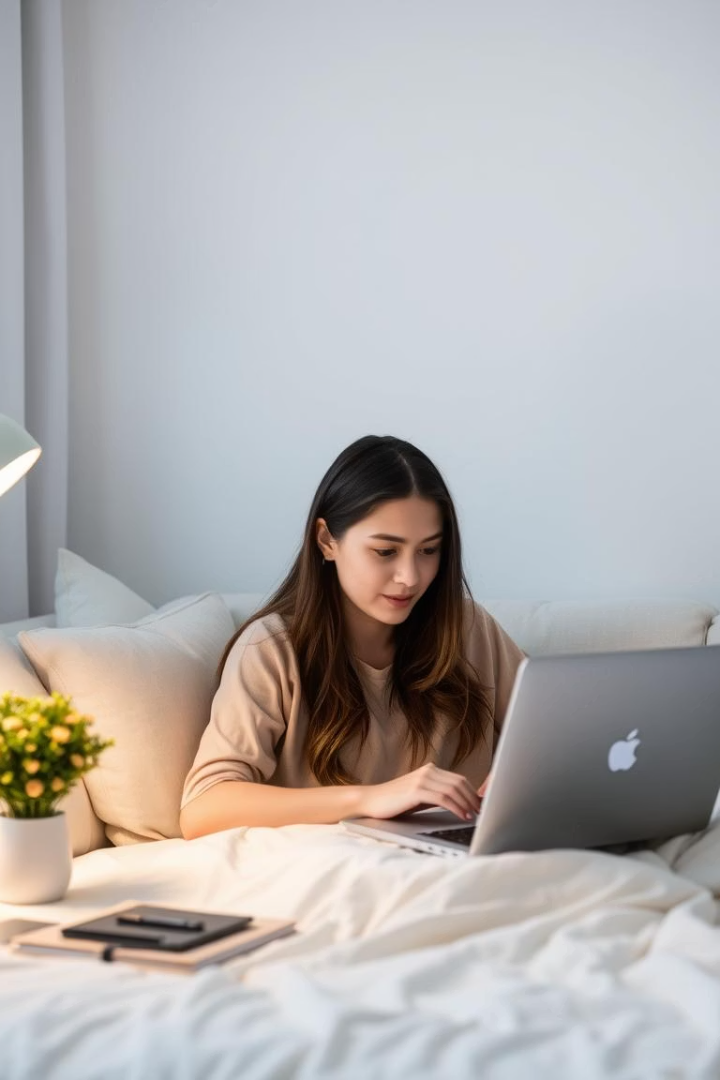 Підсумок та домашнє завдання
Висновок уроку
Розширений пошук — це фільтр для знаходження корисної інформації.
Самооцінка
Учні оцінюють свої знання за шкалою від 1 до 10.
Домашнє завдання
Знайти наукову статтю про Антарктиду за допомогою розширеного пошуку.
Гумористичний факт
У 2009 році хтось шукав у Google: «Як видалити Інтернет?»